Cass-Clay Needs Assessment: Focus on Families and Youth
Presentation to the Graduation Rates Committee
Ramona Danielson, Research Analyst
North Dakota State Data Center
March 9, 2010
Paradigm shift
United Way of Cass-Clay is undertaking a bold and exciting step - moving from a focus on outcomes and symptoms to an examination of root causes

United Way of Cass-Clay’s three priorities:
Education
Health
Income
Our approach to the United Way of Cass-Clay Needs Assessment
How to set parameters? (Can’t cover everything…)

The three pillars are intertwined and should be viewed holistically
Education is the major underlying thread
Education is an ongoing process

Therefore, needs assessment is organized around formative education
Primary and secondary grades
Required by law, captures greatest diversity
Sets the stage for future learning (regardless of age)
Three educational stages
Recognize process involves stages of educational development
School readiness
How well prepared a person is to enter the educational system
In-school success
What influences student’s performance in school
Achievement

Logic we use is transferrable to any age
E.g., adult education utilizes these elements as well
Theoretical framework
How can you be an effective change agent?
How can you understand causal links?
How does a community identify what needs should be satisfied in order to impact the desired behavior/outcomes?

We consulted the developmental literature and utilized Asset Development as a framework to guide our analysis
Frame for what activities are needed to best improve desired outcomes
What are assets?
Combination of skill sets and a supportive environment
Internal = positive experiences and qualities that help influence the choices people make
External = supportive components of the community, family, or networks that create a nurturing environment

Needs must be viewed from BOTH the individual and support system’s perspective
Availability of data on assets
A rich database for the F/M metropolitan area:
Survey conducted in 2007 by Search Institute for Moorhead Healthy Community Initiative (now Metro Youth Partnership)
Students in grades 4 through 12 in Fargo, West Fargo, and Moorhead school districts

No corresponding data for adults at the time of our study
However, the asset model is transferrable to ANY age group
Search Institute’sDevelopmental Asset Framework
40 assets divided into two main groups with subsectors
Positive experiences and qualities that help influence the choices young people make in their development to adulthood

20 external assets:
Support 
Empowerment
Boundaries and expectations
Constructive use of time

20 internal assets:
Commitment to learning
Positive values
Social competencies
Positive identity
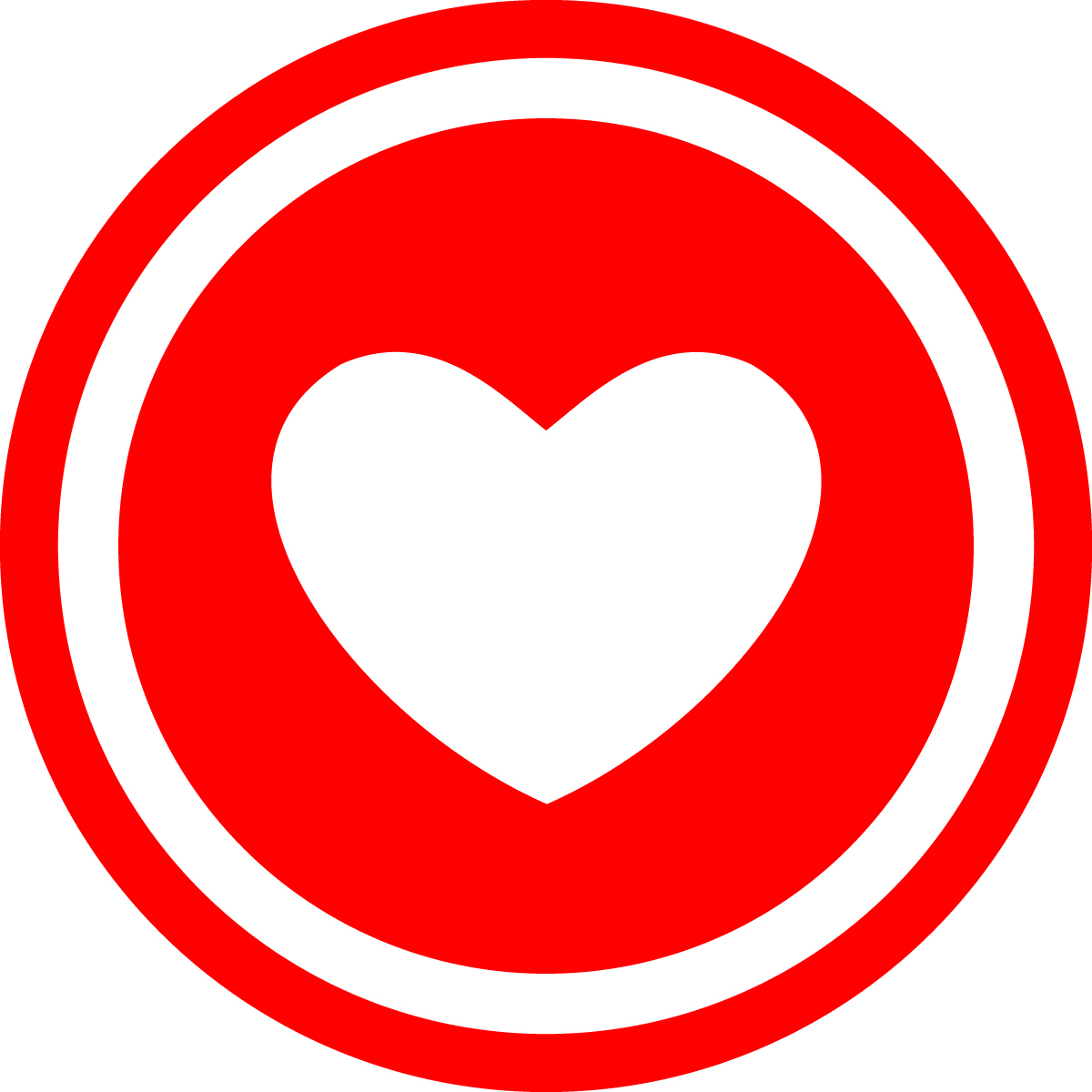 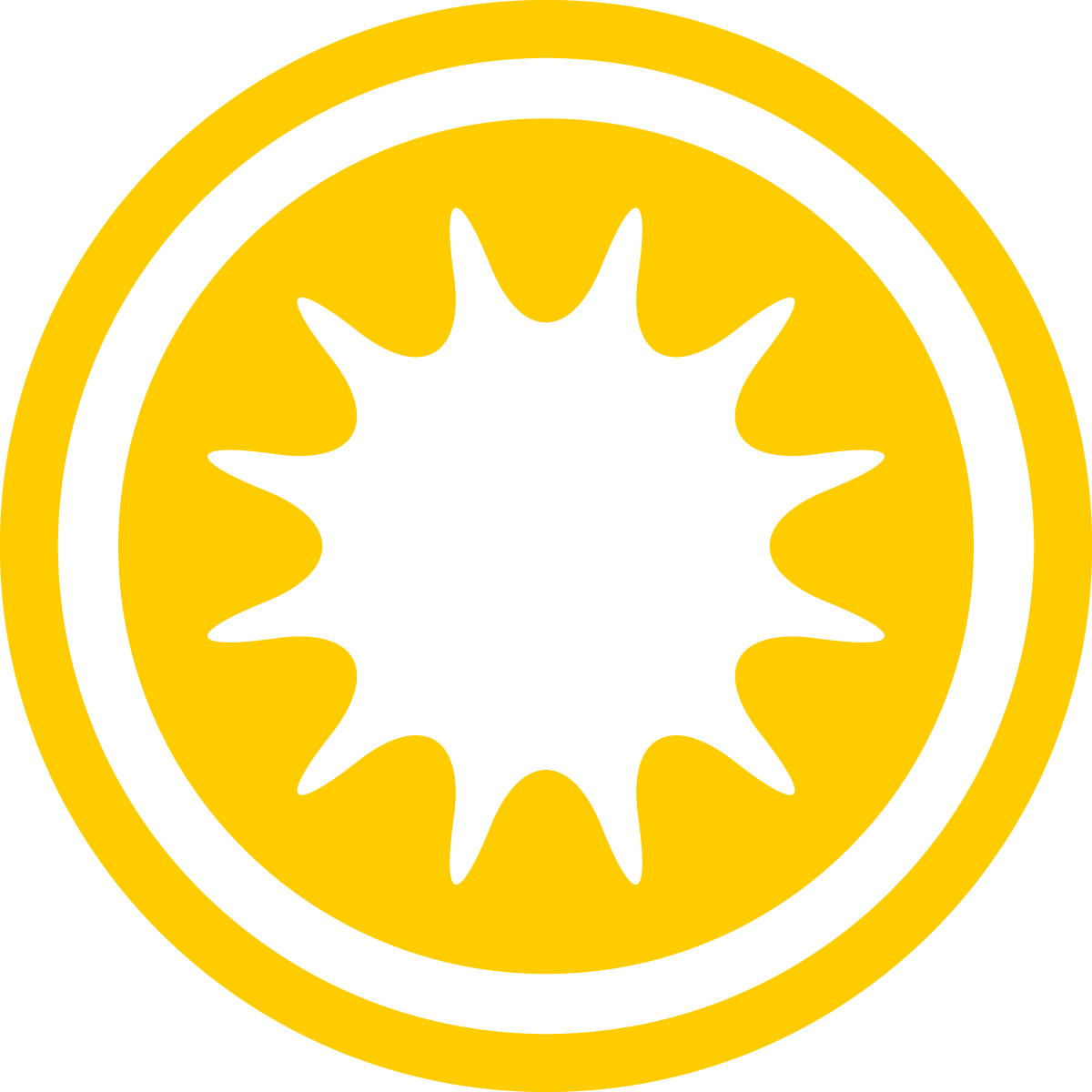 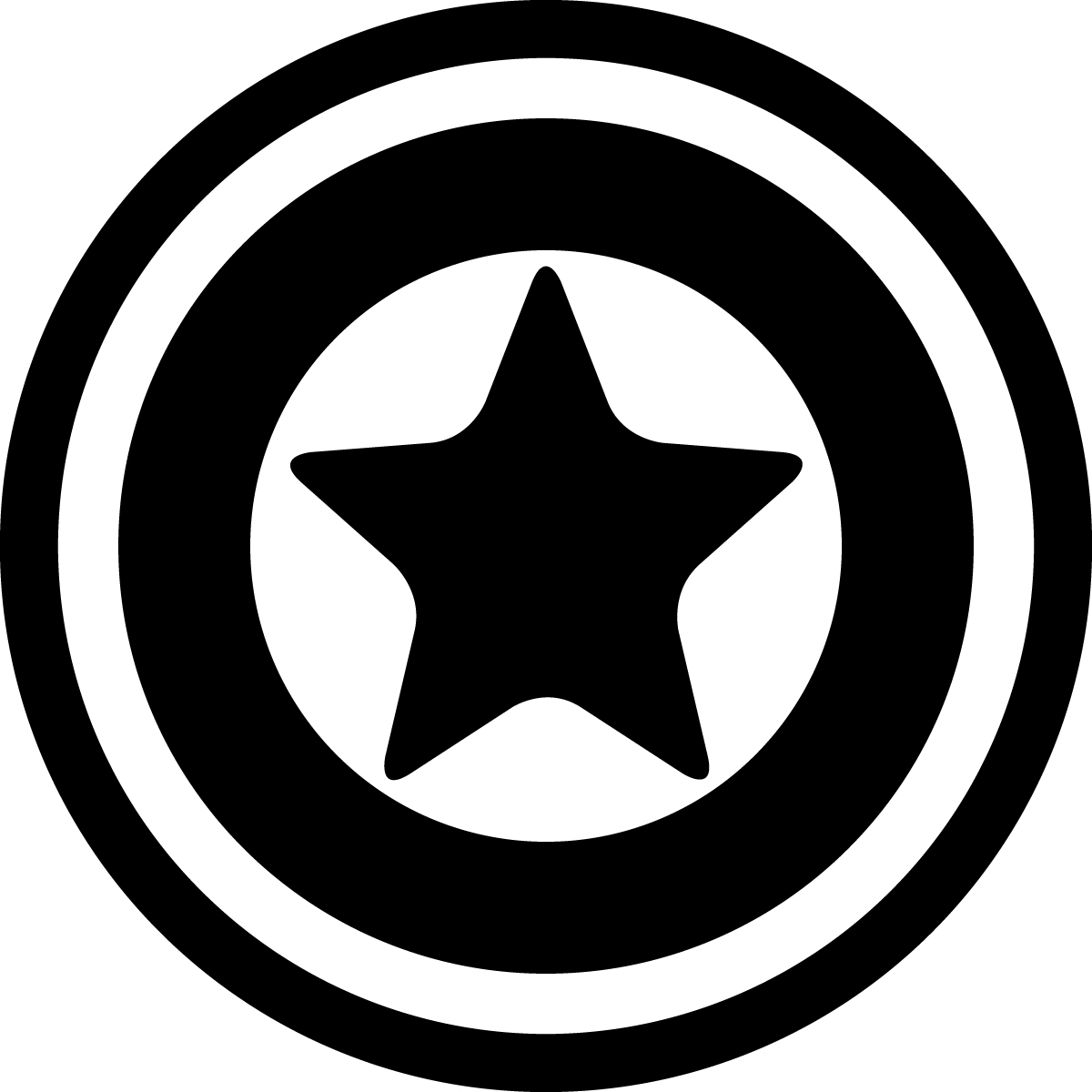 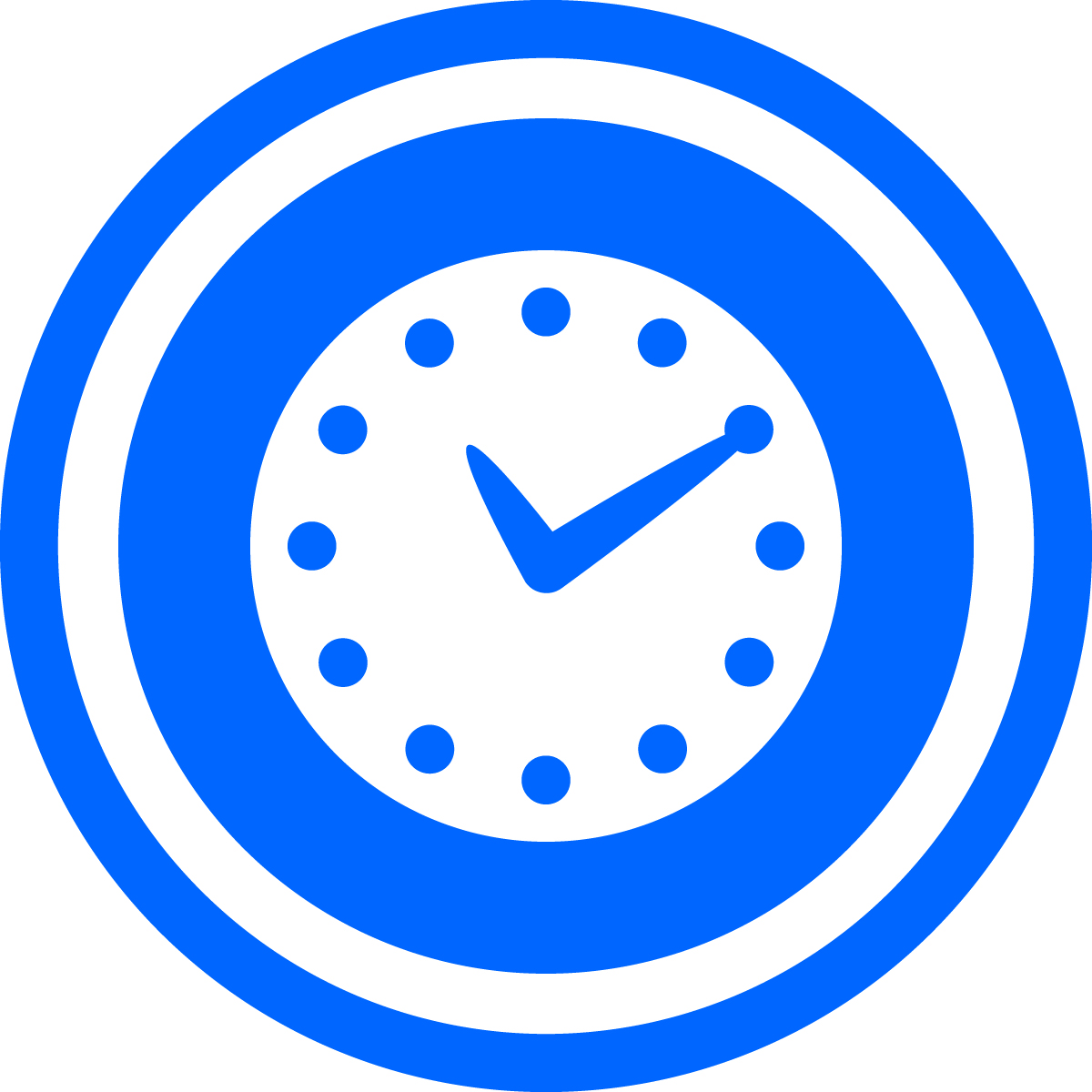 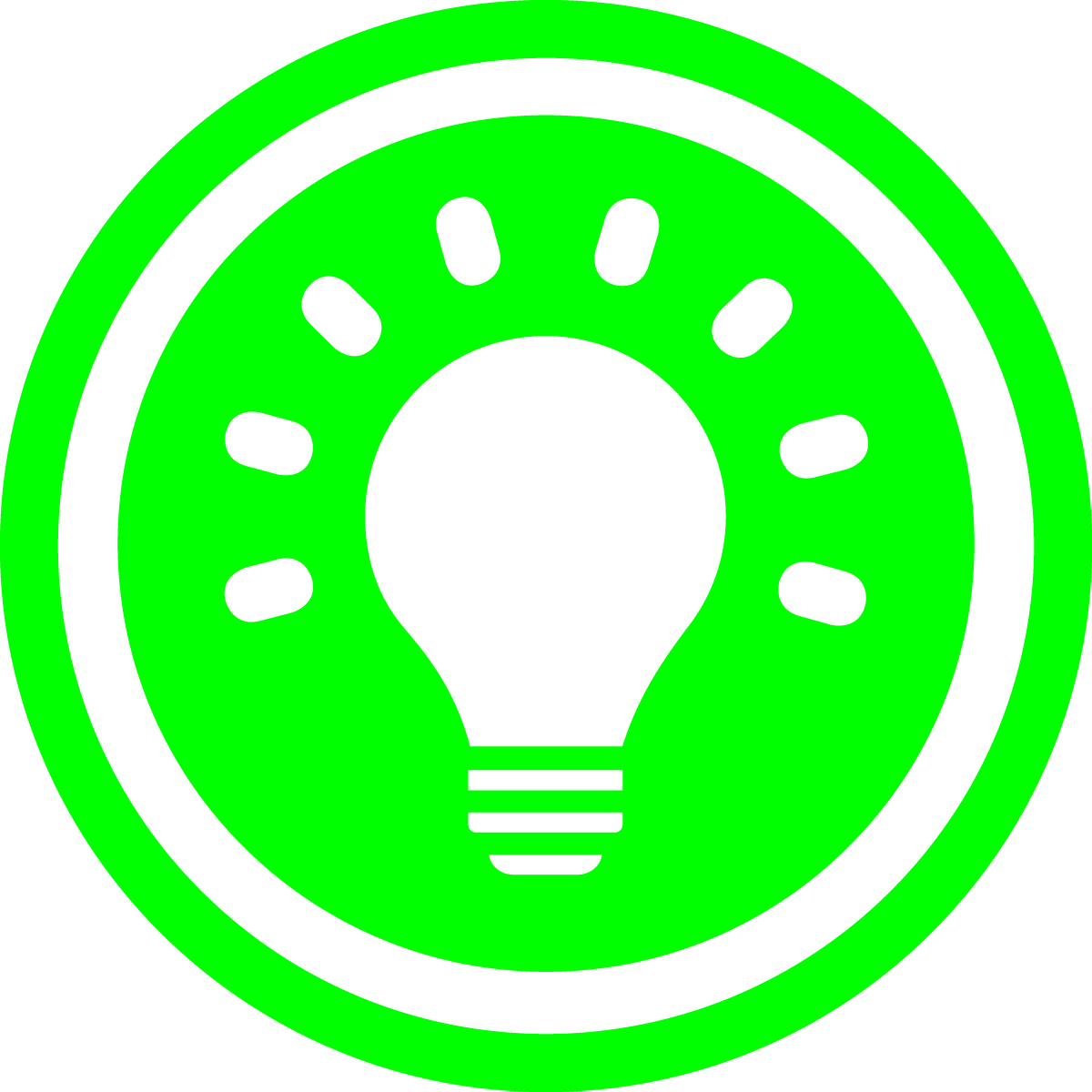 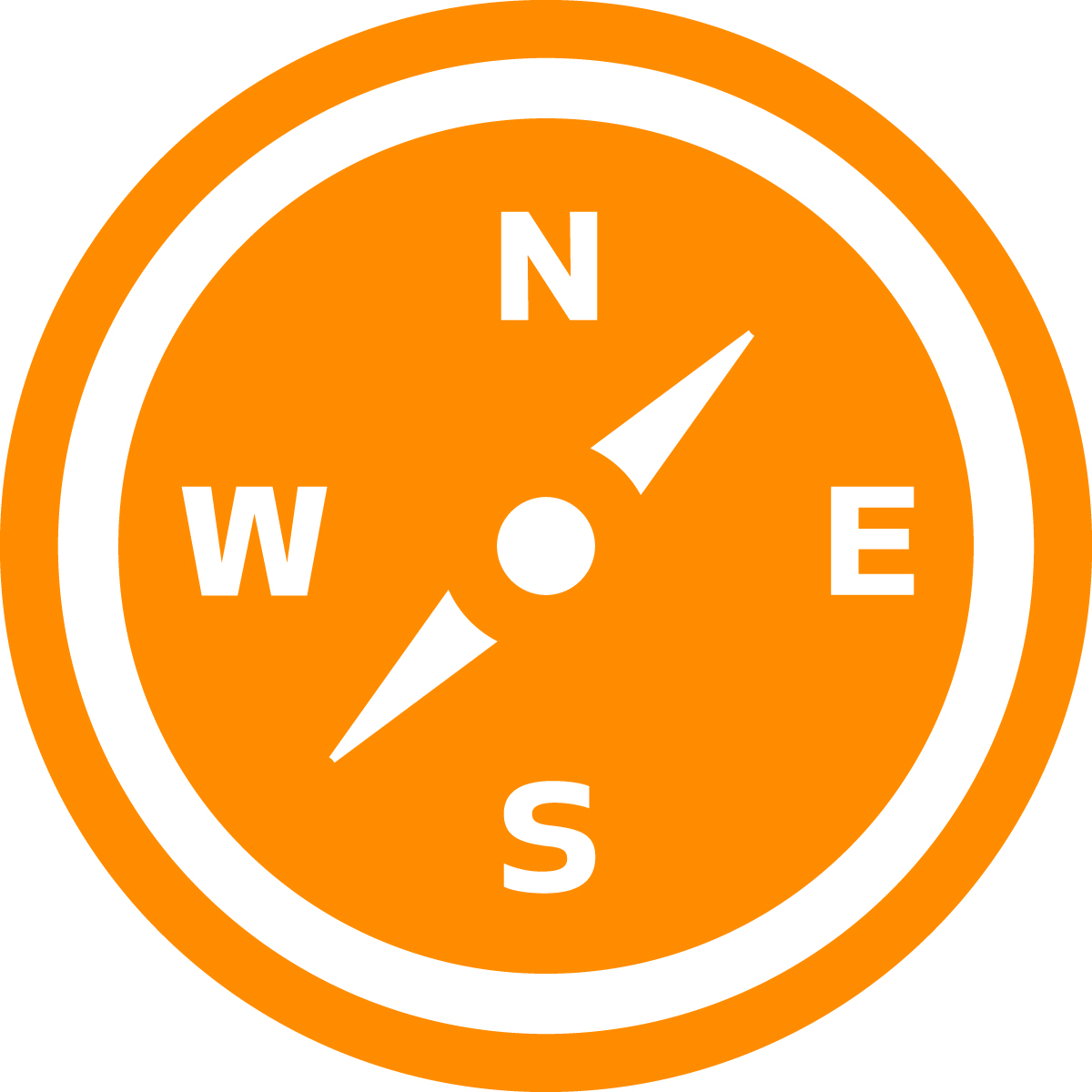 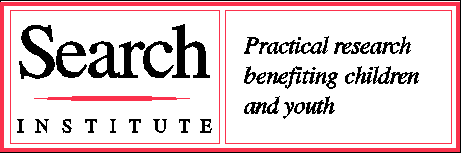 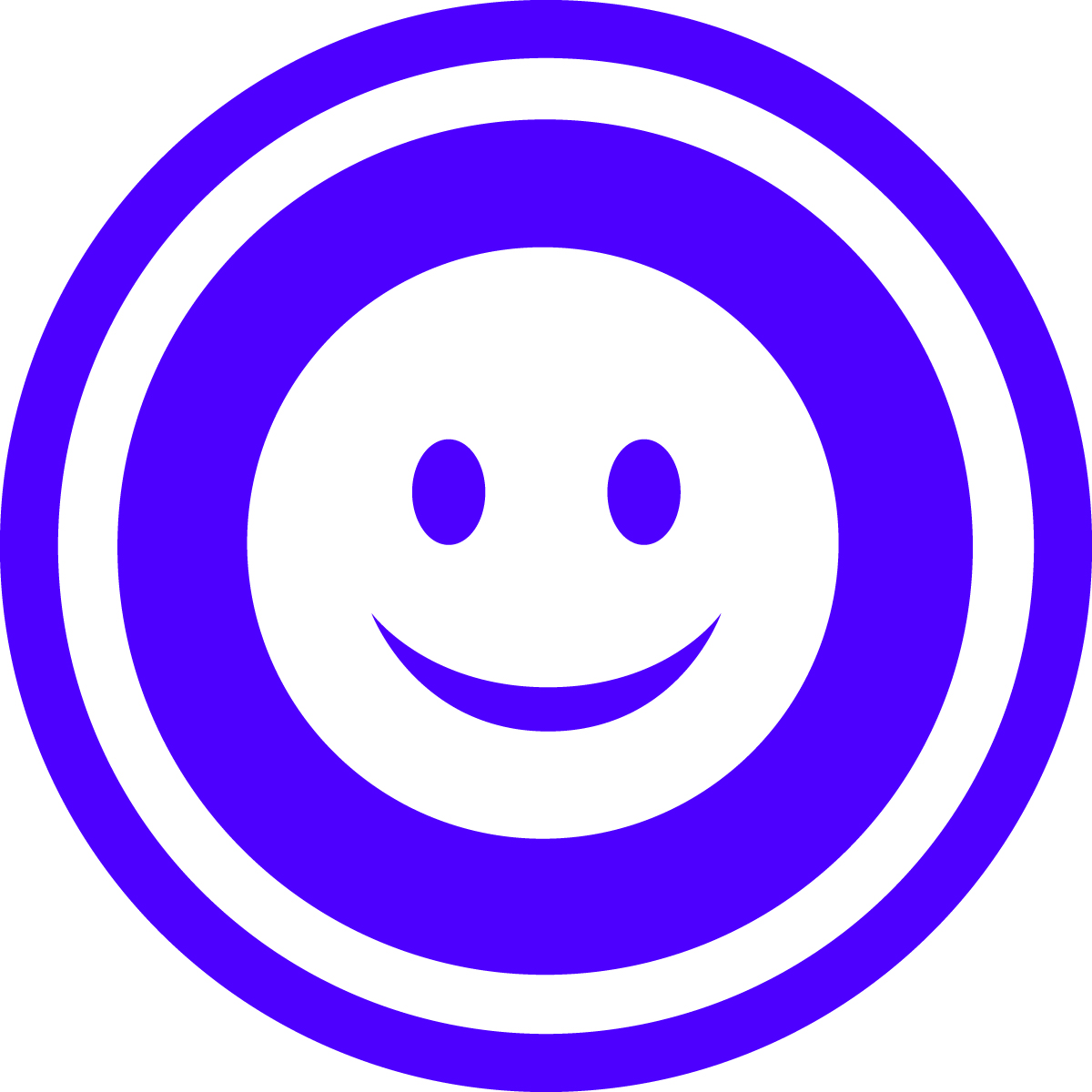 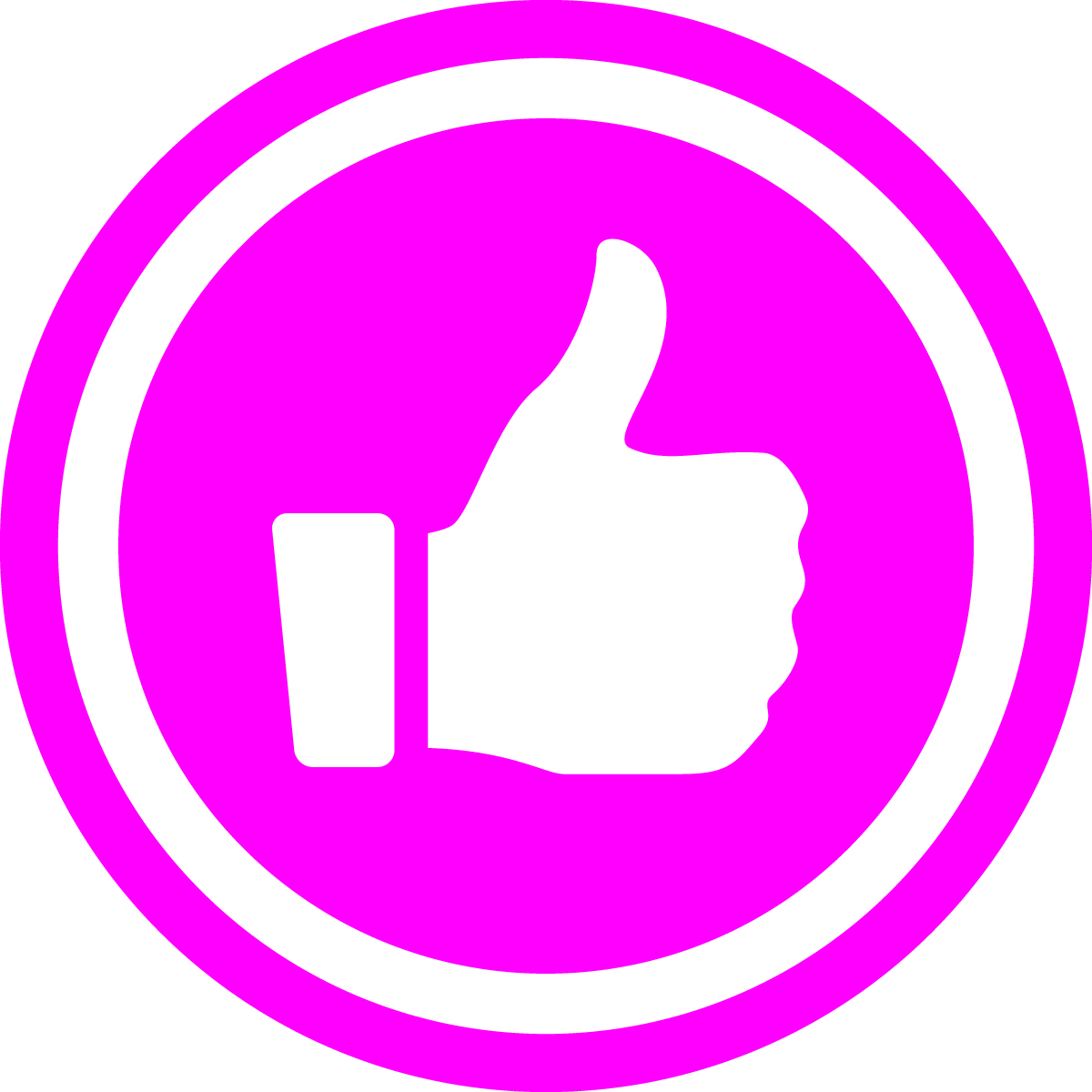 Examples of EXTERNAL assets
Support – Positive family communication
“Young person and her/his parent(s) communicate positively, and young person is willing to seek advice and counsel from parents.”
Empowerment – Community values youth
“Young person perceives that adults in the community value youth.”
Boundaries and expectations – Adult role models
“Parent(s) and other adults model positive, responsible behavior.”
Constructive use of time – Creative activities
“Young person spends three or more hours per week in lessons or practice in music, theater, or other arts.”
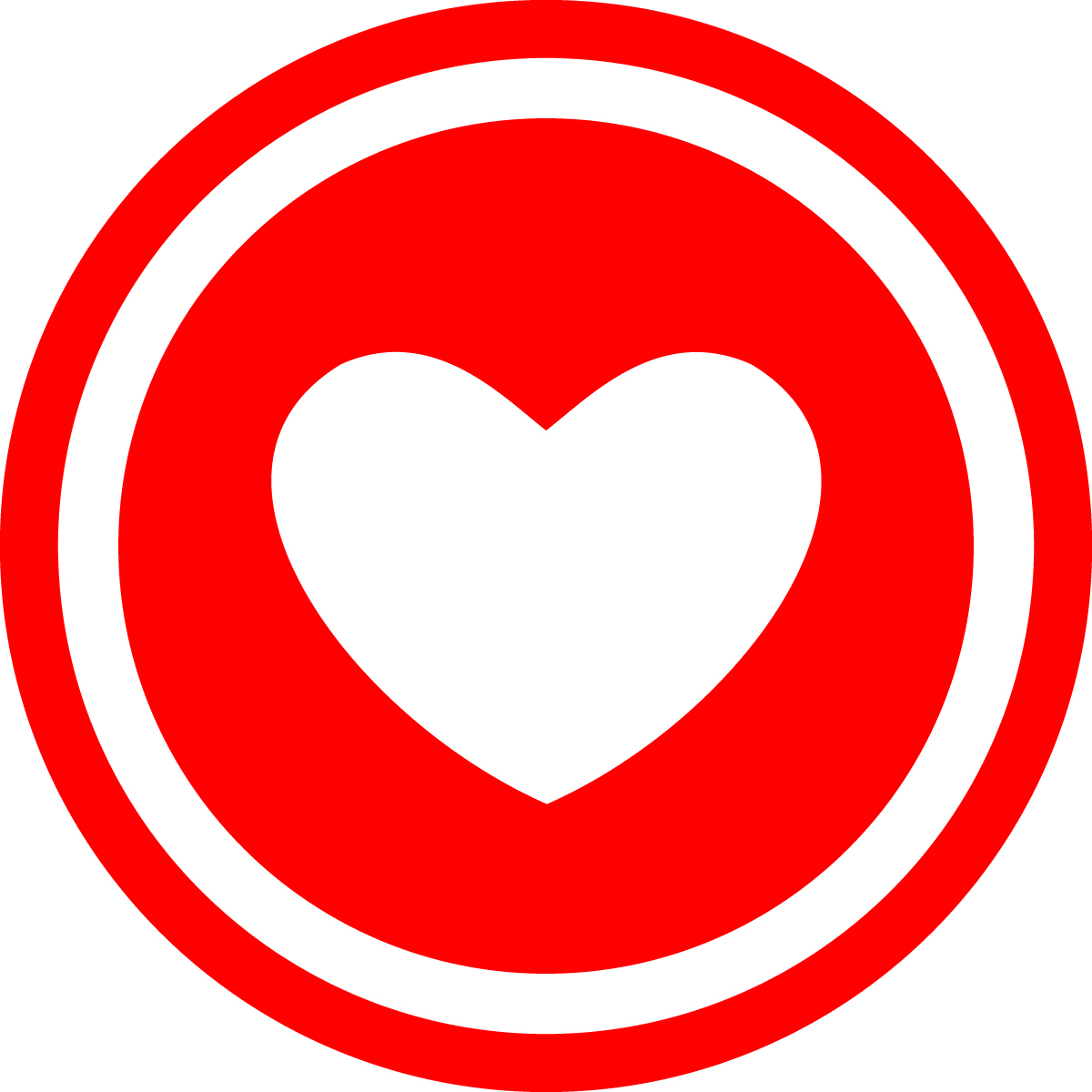 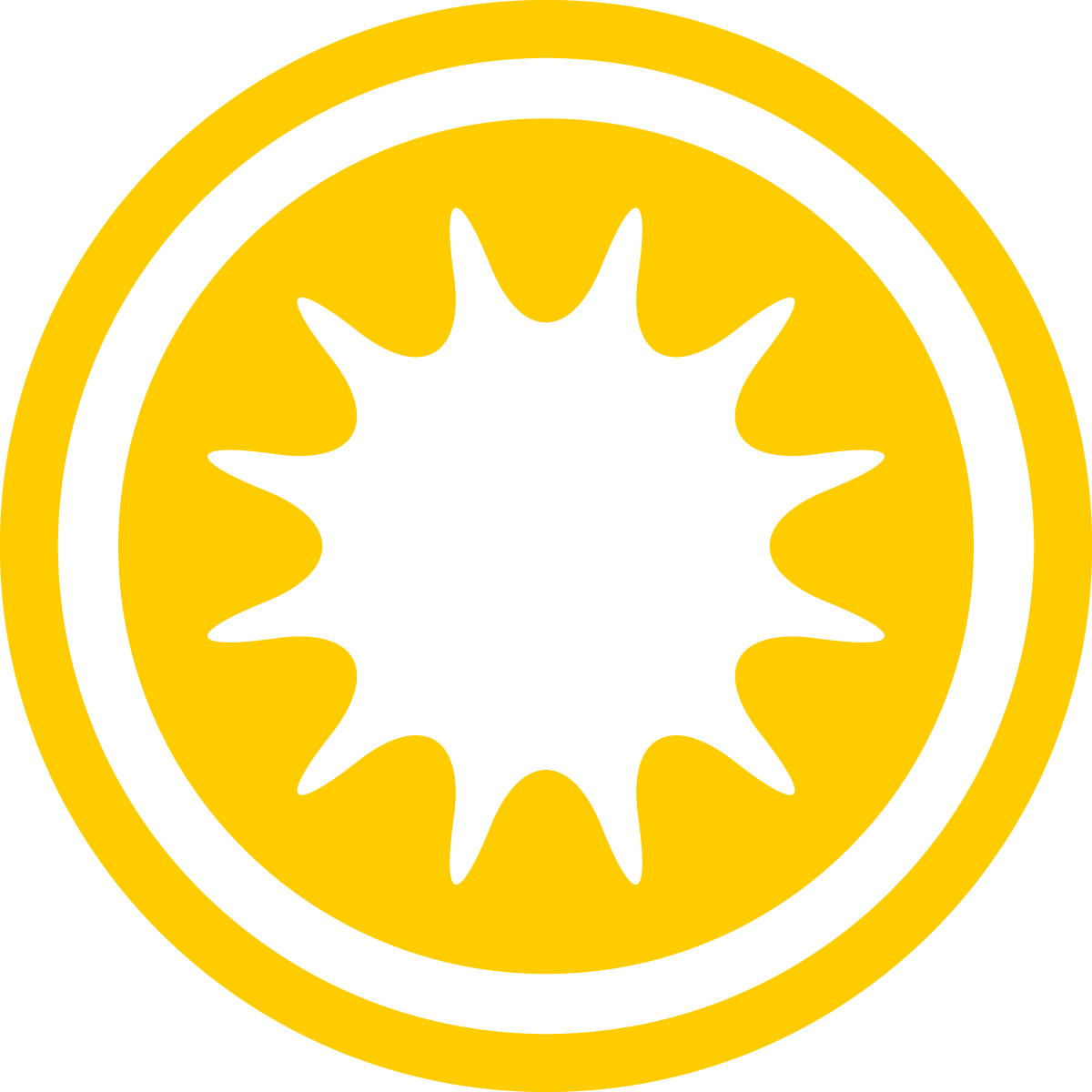 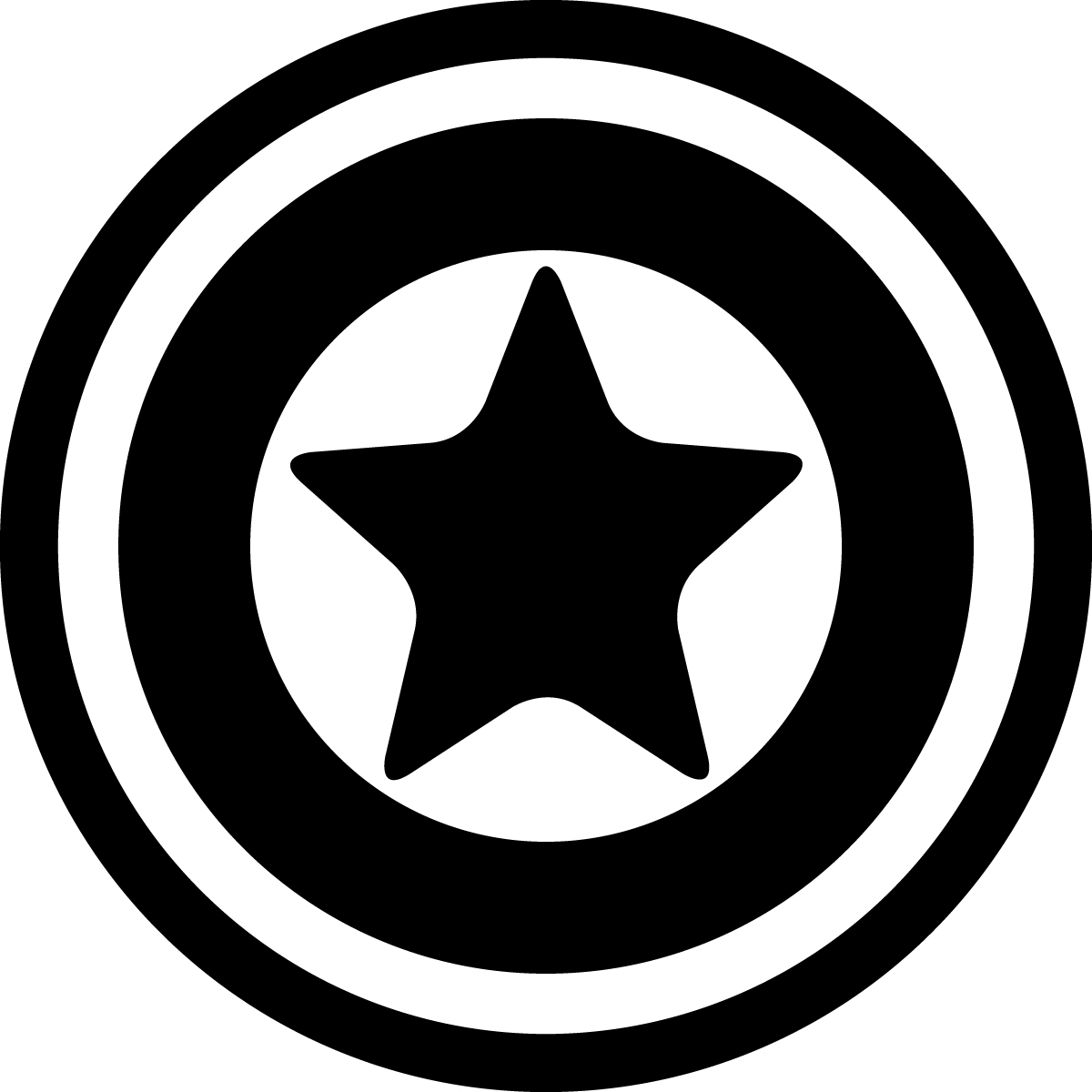 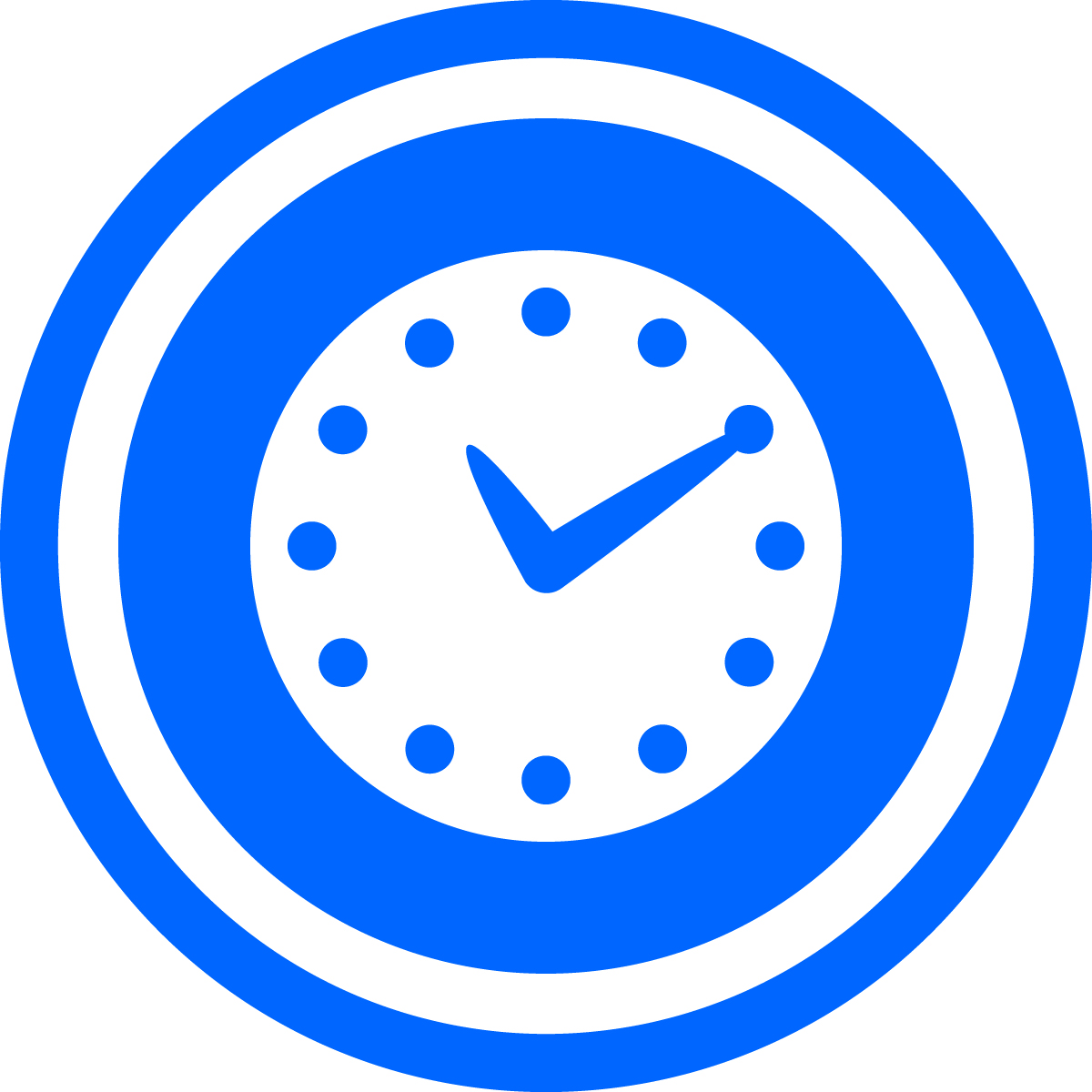 Examples of INTERNAL assets
Commitment to learning – Reading for pleasure
“Young person reads for pleasure three or more hours per week.”
Positive values – Restraint
“Young person believes it is important not to be sexually active or to use alcohol or other drugs.”
Social competencies – Cultural competence
“Young person has knowledge of and comfort with people of different cultural/racial/ethnic backgrounds.”
Positive identity – Self-esteem
“Young person reports having a high self-esteem.”
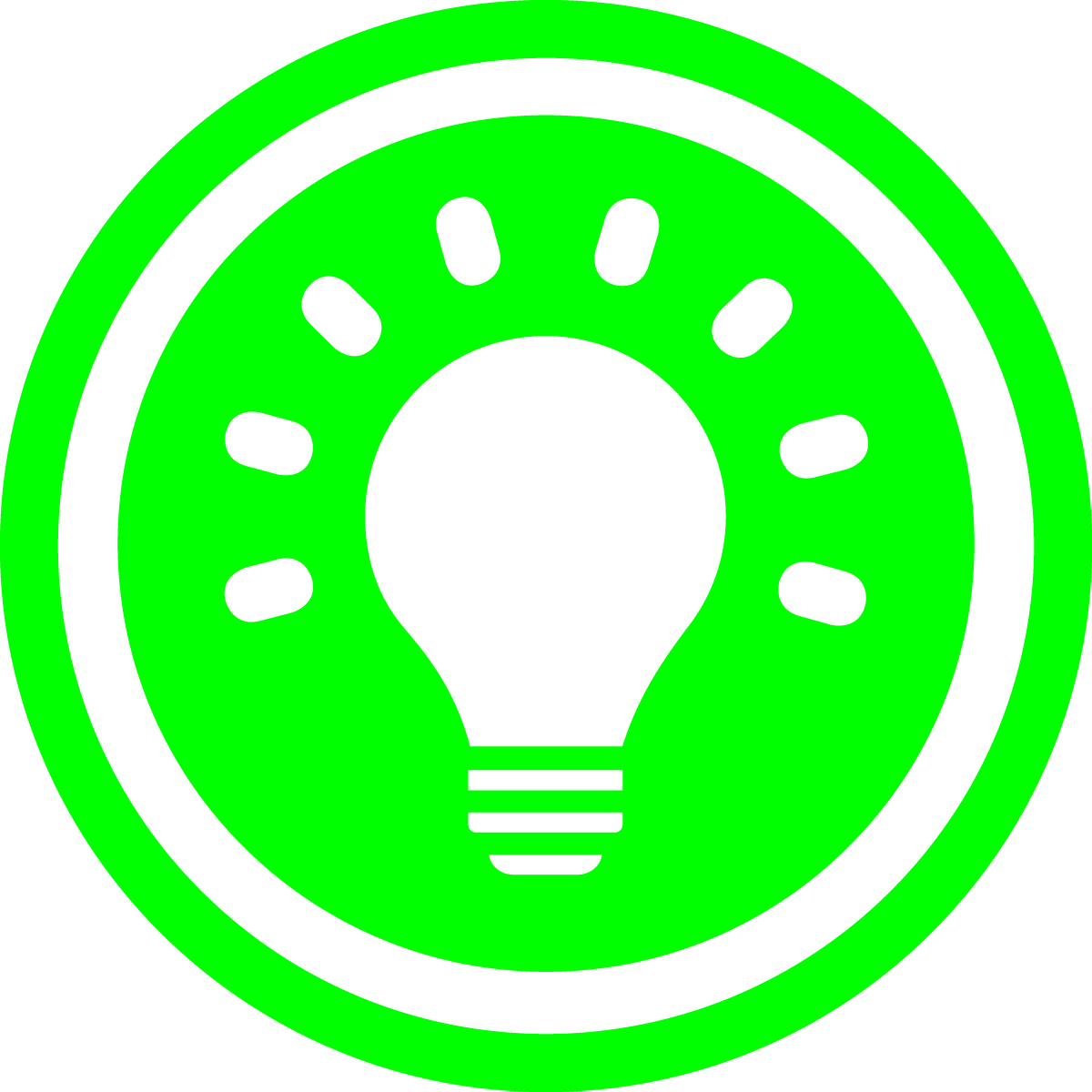 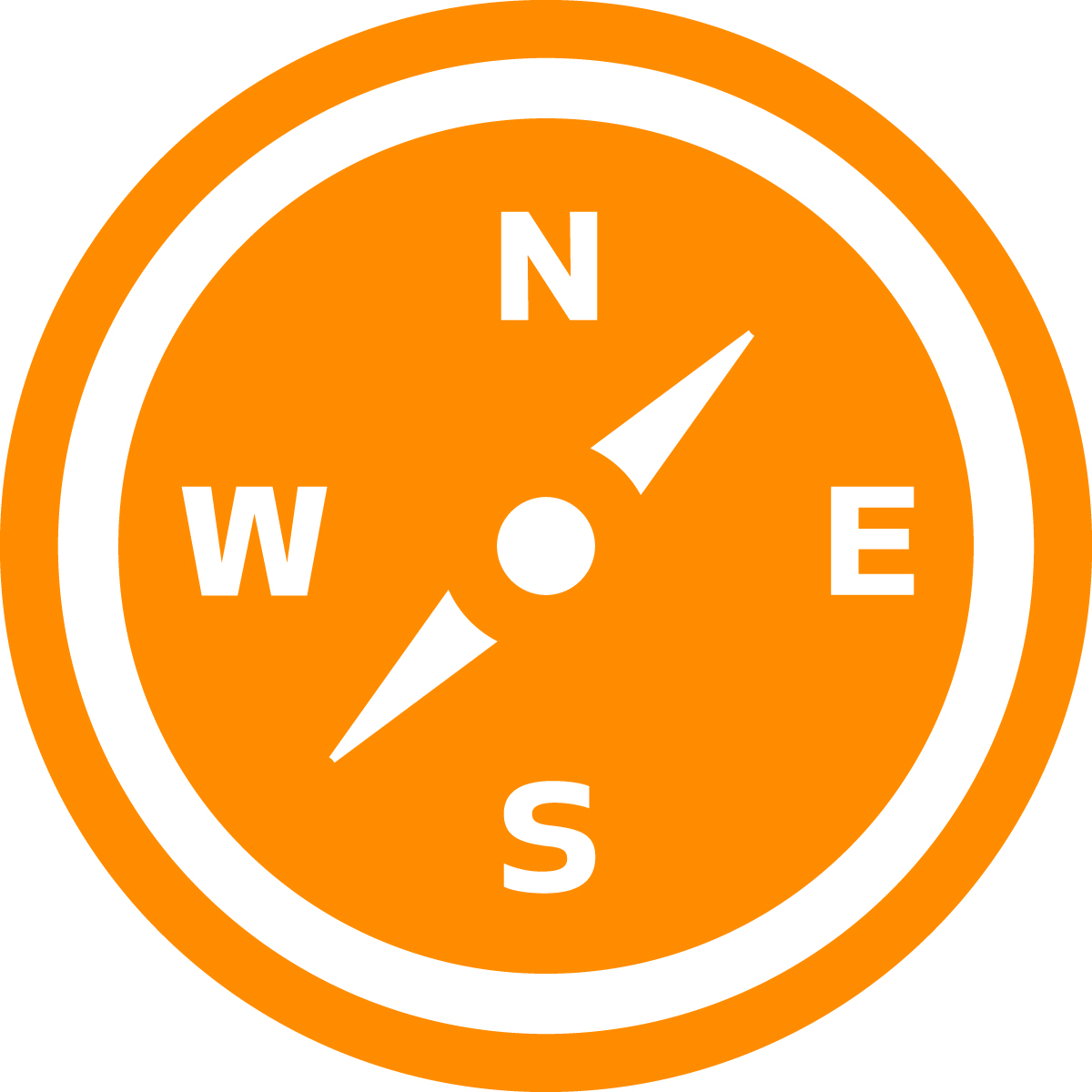 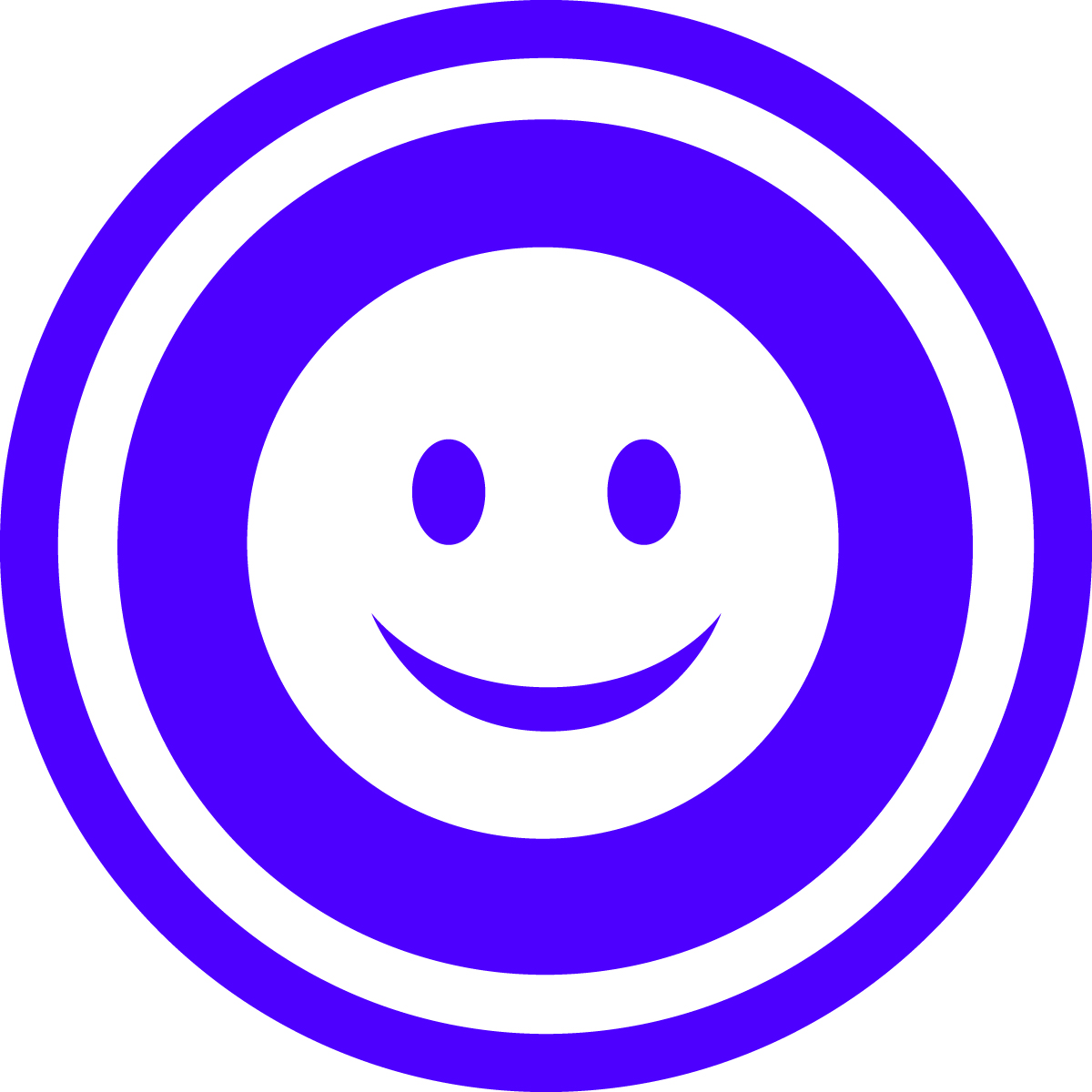 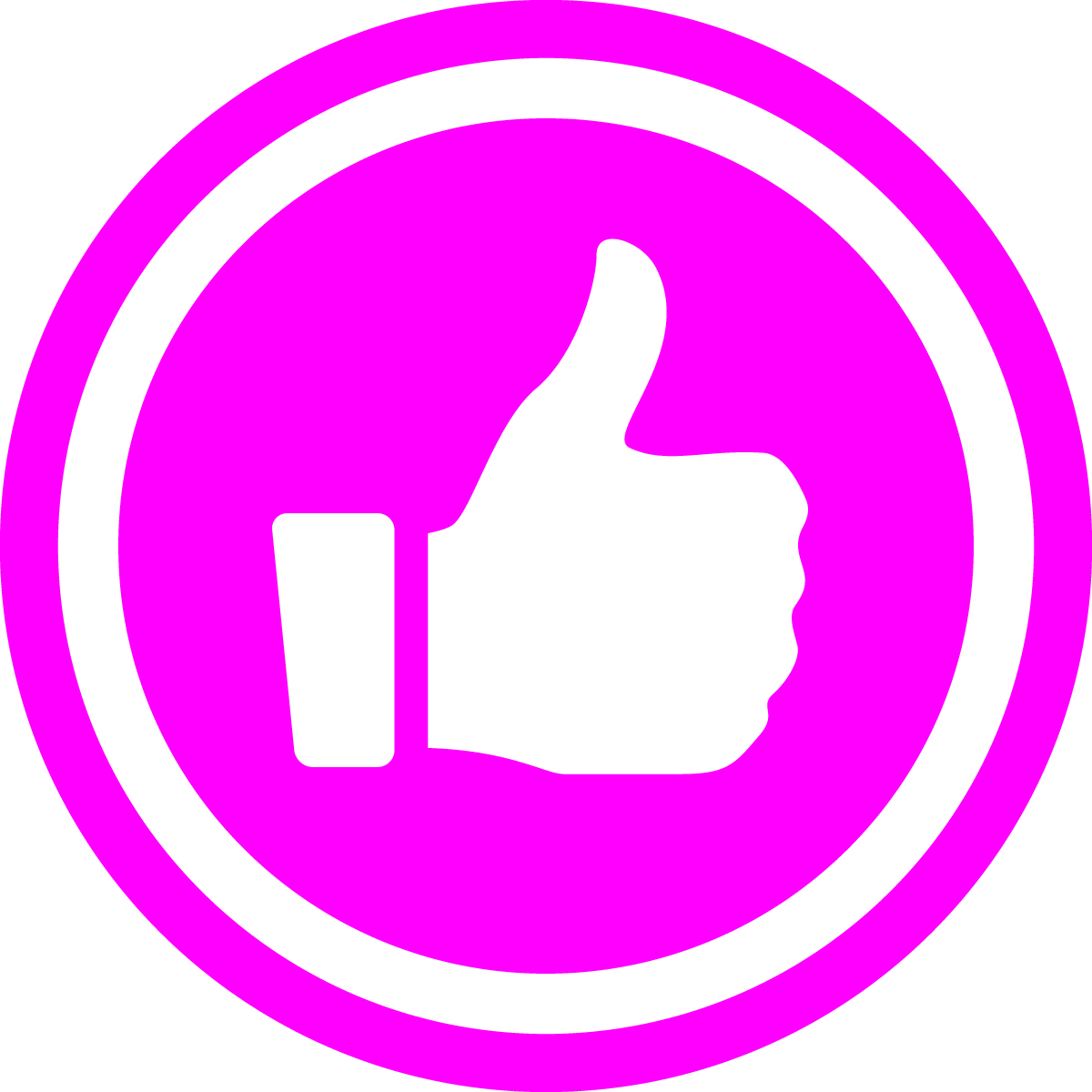 Three major themes
Our needs assessment highlights three themes that should be considered in order to improve the well-being of children and families in the F/M area:
Asset development among youth
Self-sufficiency among families
Important differentials by location, diverse groups
Selection of data/indicators
Utilized Child Trends national research
Provides scientific context to why indicators are important
Availability at focused levels of geography
F/M metropolitan area (i.e., Cass and Clay counties) our primary focus
Focused on primary and secondary educational process
1. Asset development among youth
Direct correlation between assets and risk-taking behaviors
Risky behaviors: alcohol, tobacco, drug use; sexual intercourse; anti-social behavior; violence
Youth in grades 6 through 12 with 10 or fewer assets engaged in 8X as many risky behaviors than youth with 31 or more assets
With every increase of 10 assets, on average, youth will cut in half the number of risky behaviors in which they engage
Figure 1. Average Number of Risk-Taking Behaviors (out of 24) by Asset Level for Students in Grades 6-12 in Fargo, Moorhead, and West Fargo Schools: May 2007
[Speaker Notes: Report Figure 8]
Asset development
Direct correlation between assets and thriving behaviors
Thriving behaviors: success in school, helping others, valuing diversity, healthy eating, resisting danger
Youth in grades 6 through 12 with 10 or fewer assets engaged in half as many thriving behaviors as youth with 31 or more assets!
Asset development increases the likelihood of positive outcomes – across the board – among youth and adults!
Figure 2. Average Number of Thriving Indicators (out of 8) by Asset Level for Students in Grades 6-12 in Fargo, Moorhead, and West Fargo Schools: May 2007
[Speaker Notes: Report Figure 9]
Figure 3. Average Number of Assets (out of 40) that Students Reported having, by Grade, in Fargo, Moorhead, and West Fargo Schools: May 2007
[Speaker Notes: Report Figure 1]
Focus on categories of assets
Greatest need in F/M area is in external assets, especially:
Support
Empowerment
Boundaries and expectations



Note: There is a systematic decline in assets by grade
External: SupportFigure 4. Percent of Students in Grades 4-12 Who Report Having Each External Asset, by Grade, in Fargo, Moorhead, and West Fargo Schools: May 2007
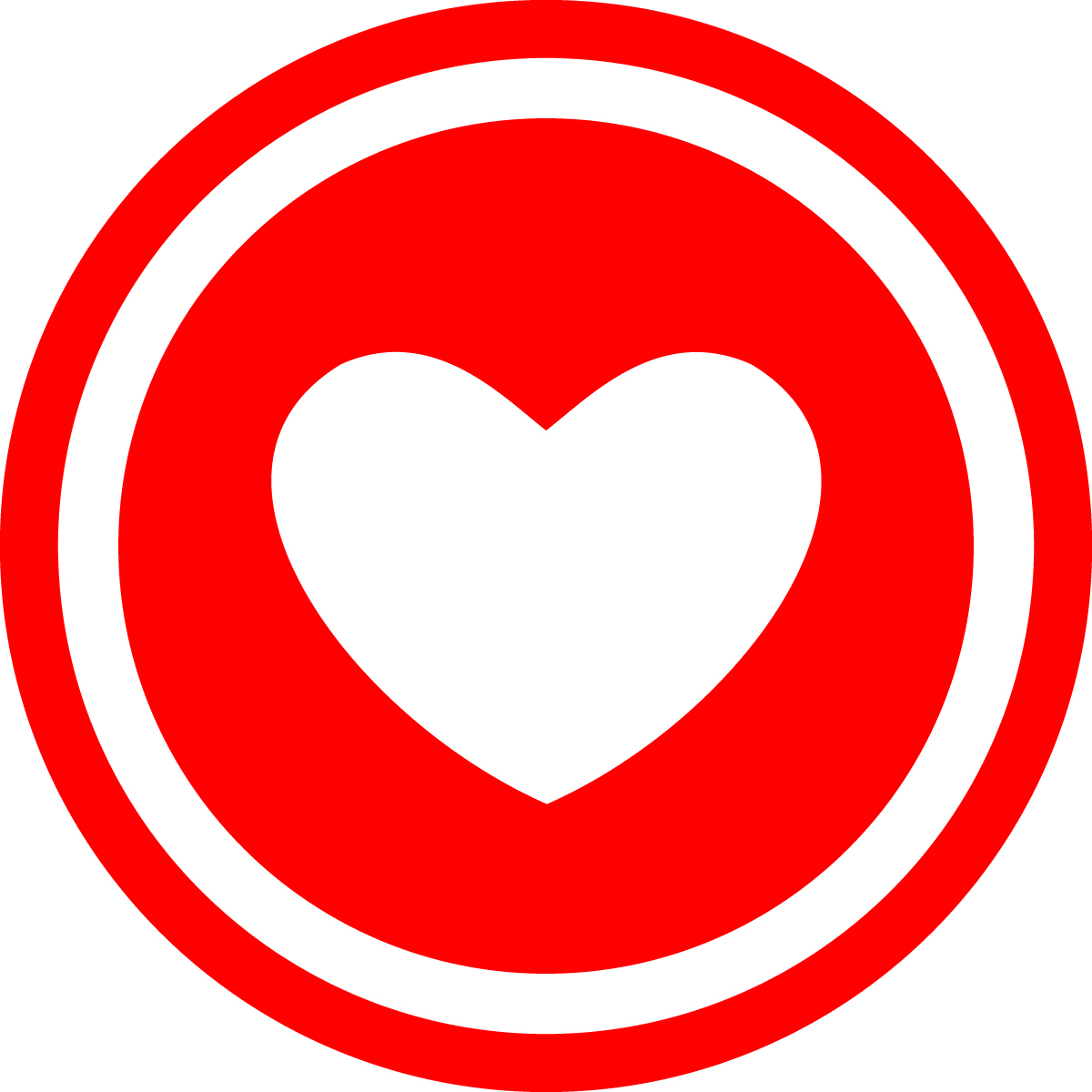 [Speaker Notes: Report Figure 6 (section 1)]
External: EmpowermentFigure 5. Percent of Students in Grades 4-12 Who Report Having Each External Asset, by Grade, in Fargo, Moorhead, and West Fargo Schools: May 2007
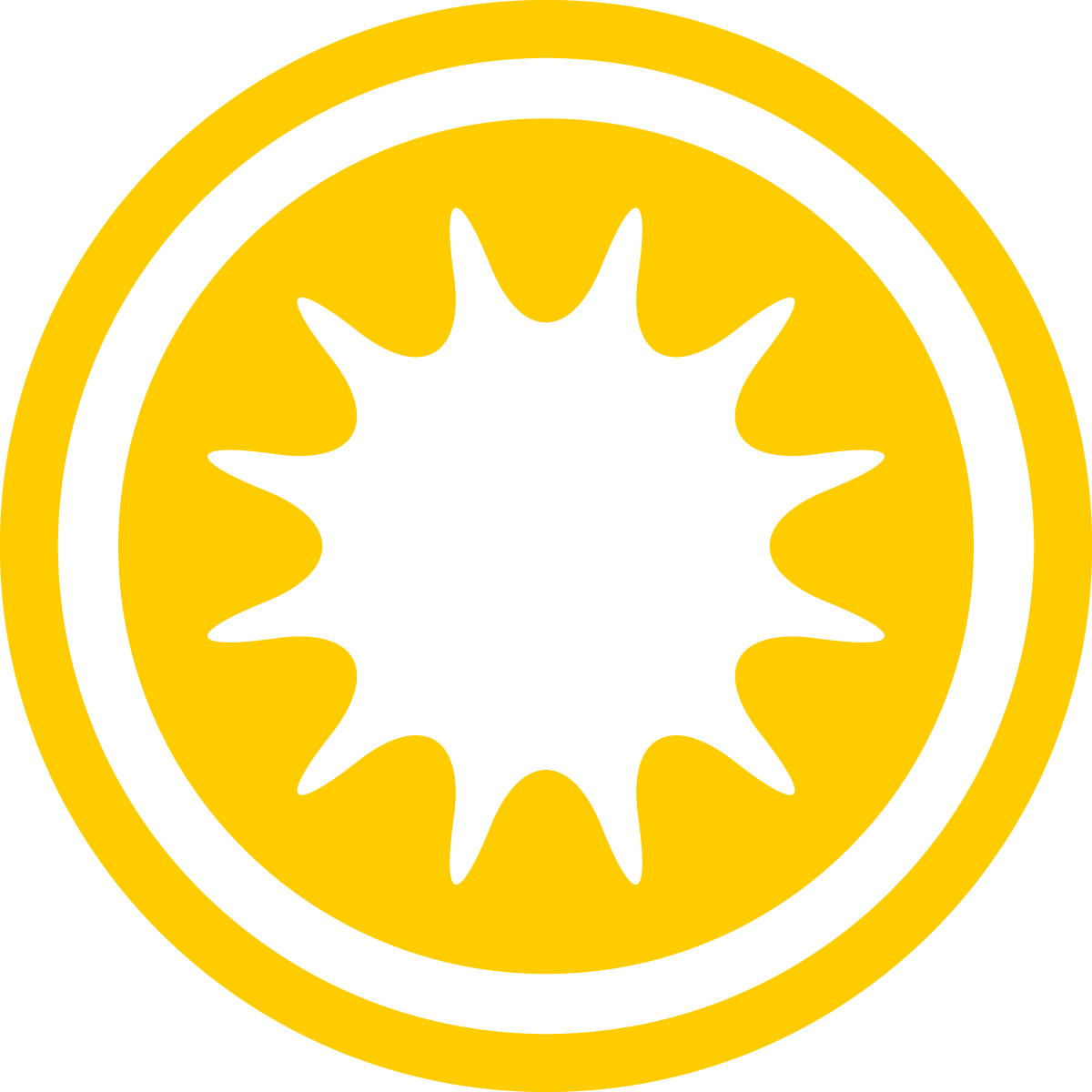 [Speaker Notes: Report Figure 6 (section 2)]
External: Boundaries and expectationsFigure 6. Percent of Students in Grades 4-12 Who Report Having Each External Asset, by Grade, in Fargo, Moorhead, and West Fargo Schools: May 2007
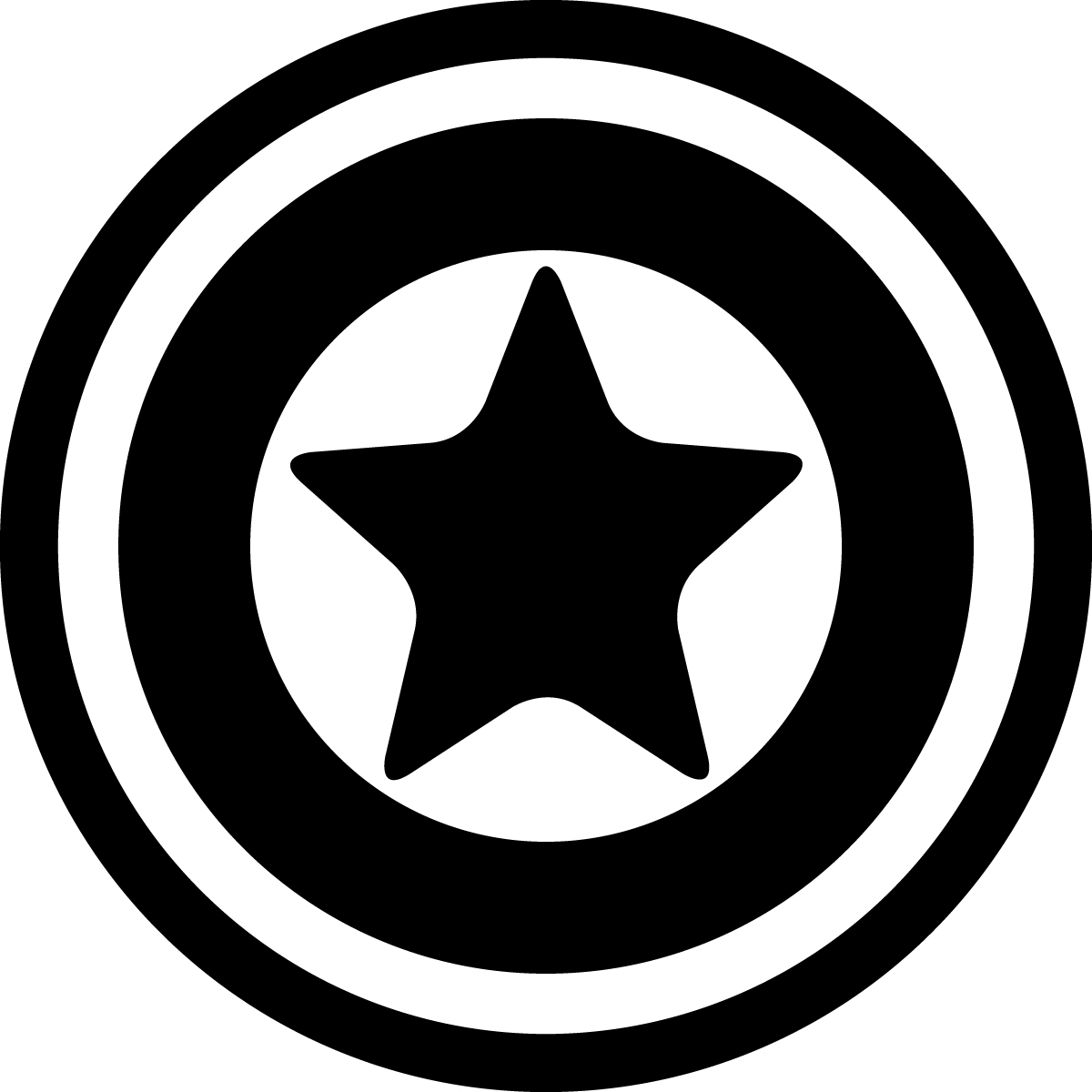 [Speaker Notes: Report Figure 6 (section 3)]
Focus on categories of assets
Some important needs in F/M area regarding internal assets, especially:
Social competencies
Positive values

Gender differences:
Commitment to learning (higher for girls)
Social competencies (higher for girls)
Positive values (higher for girls)
Positive identity (lower for girls)
Internal: Commitment to learningFigure 7. Percent of Students in Grades 4-12 Who Report Having Each Internal Asset, by Grade, in Fargo, Moorhead, and West Fargo Schools: May 2007
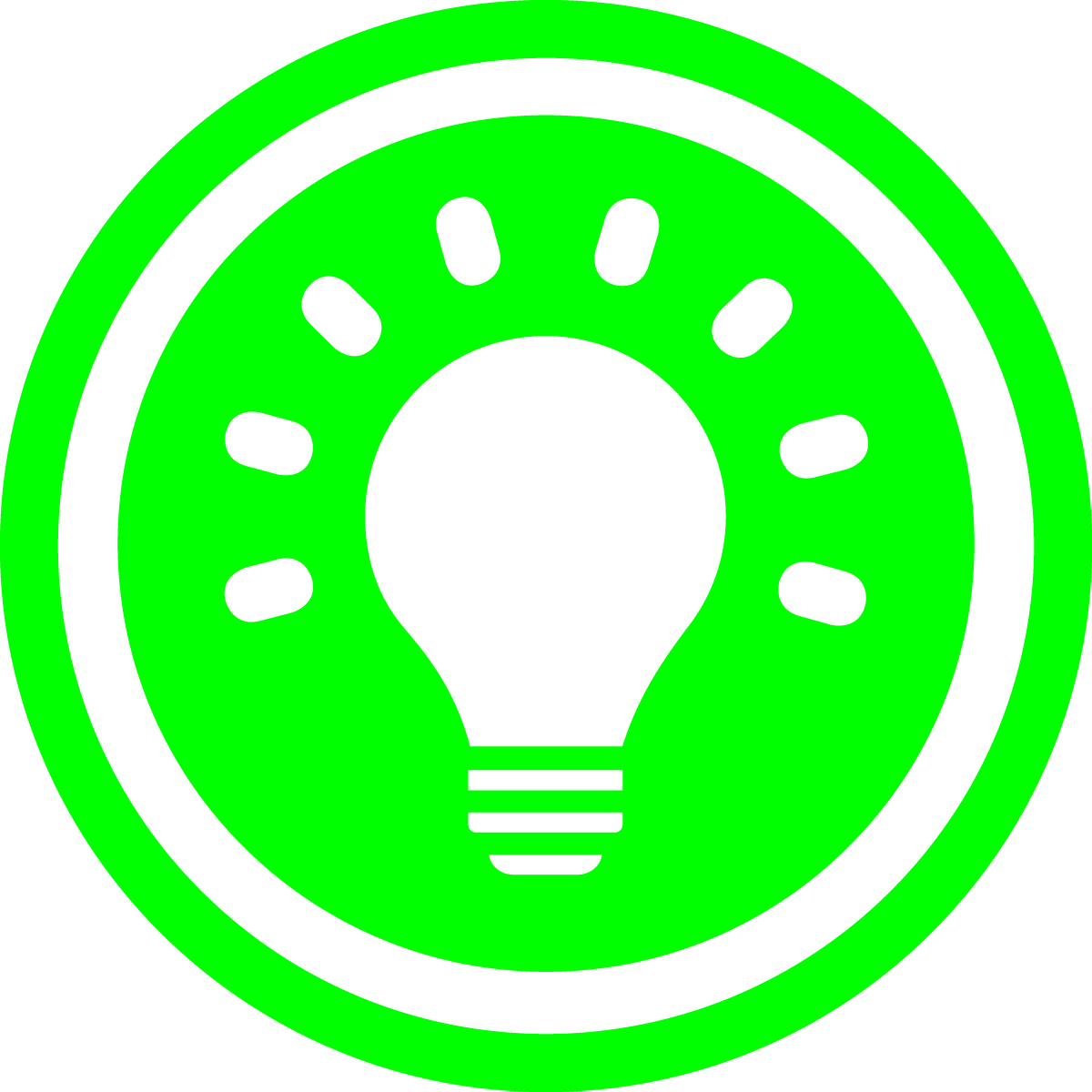 Grades 6 to 12:
Males = 55%Females = 73%
Grades 6 to 12:
Males = 53%Females = 69%
[Speaker Notes: Report Figure 7 (section 1)
Table 3]
Internal: Positive valuesFigure 8. Percent of Students in Grades 4-12 Who Report Having Each Internal Asset, by Grade, in Fargo, Moorhead, and West Fargo Schools: May 2007
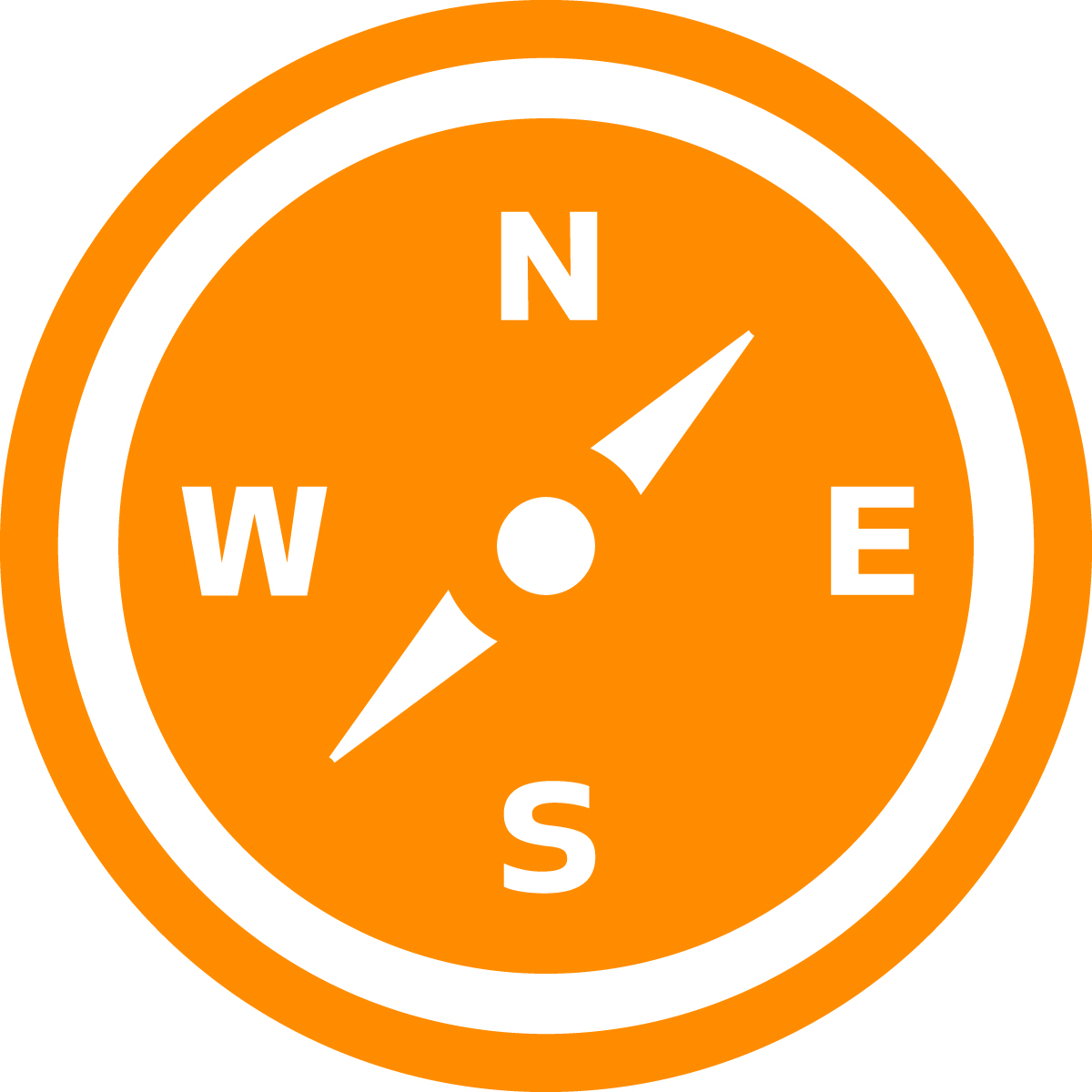 Grades 6 to 12:
Males = 38%Females = 60%
Grades 6 to 12:
Males = 38%Females = 61%
[Speaker Notes: Report Figure 7 (section 2)
Table 3]
Internal: Social competenciesFigure 9. Percent of Students in Grades 4-12 Who Report Having Each Internal Asset, by Grade, in Fargo, Moorhead, and West Fargo Schools: May 2007
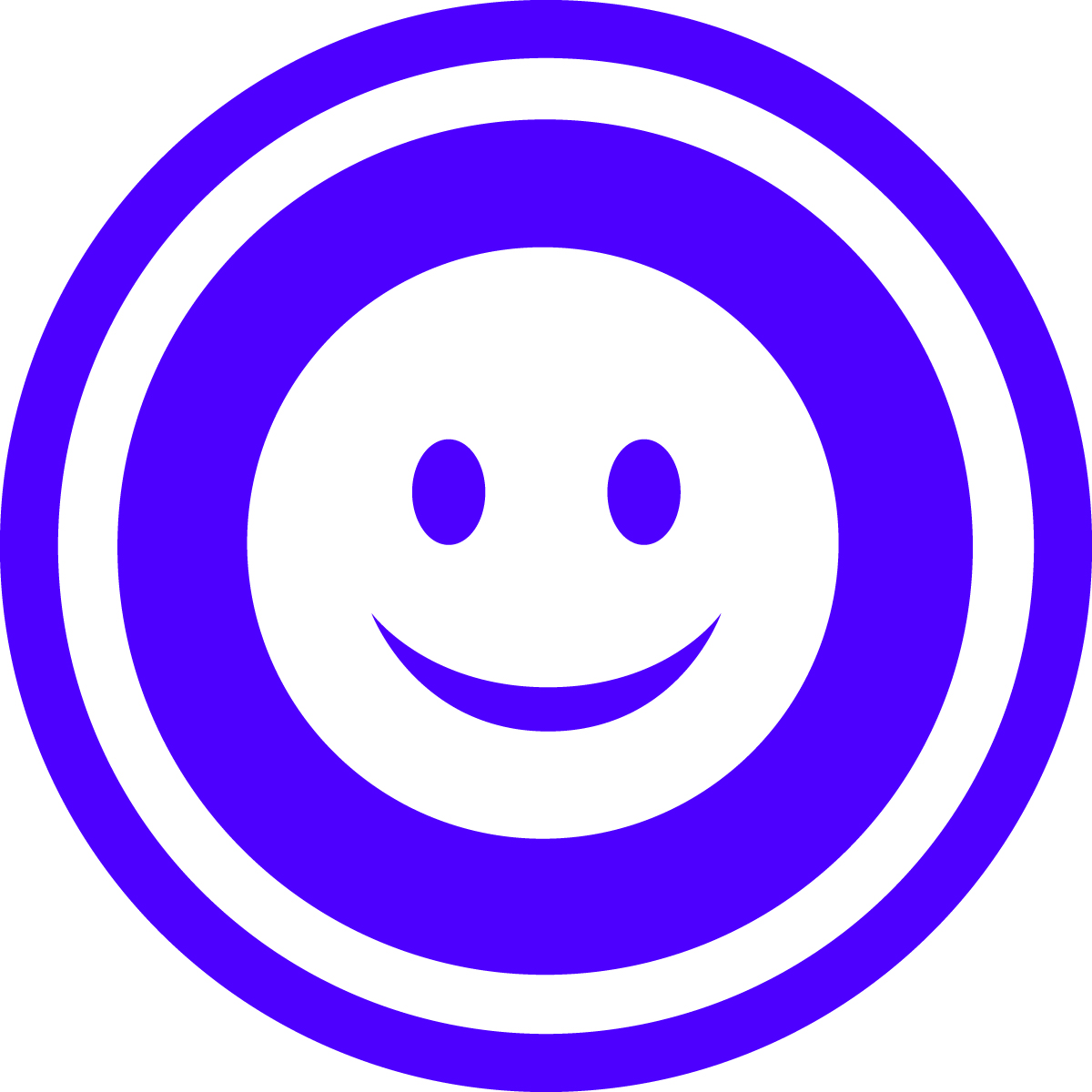 Grades 6 to 12:
Males = 29%Females = 61%
Grades 6 to 12:
Males = 37%Females = 64%
[Speaker Notes: Report Figure 7 (section 3)
Table 3]
Internal: Positive identityFigure 10. Percent of Students in Grades 4-12 Who Report Having Each Internal Asset, by Grade, in Fargo, Moorhead, and West Fargo Schools: May 2007
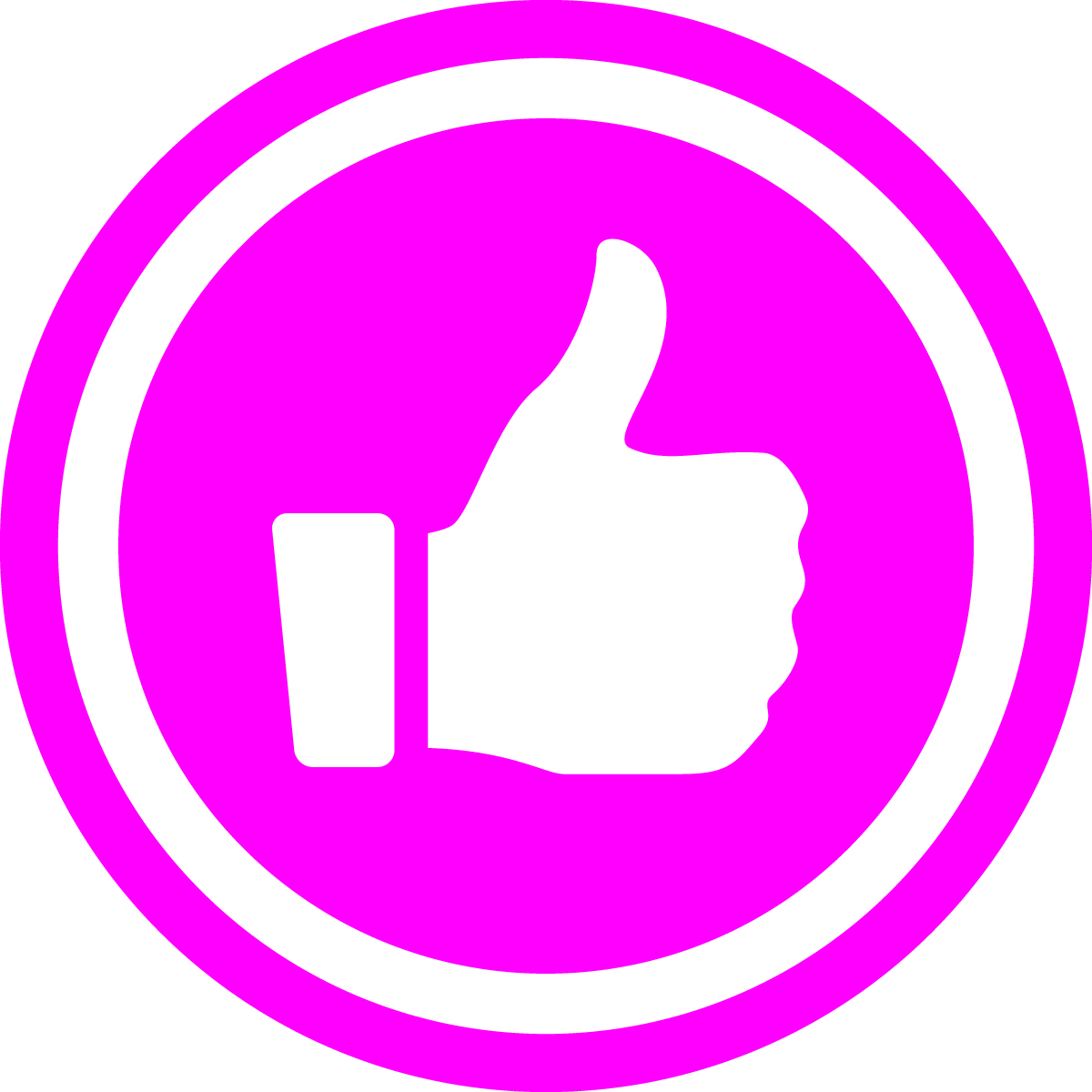 Grades 6 to 12:
Males = 57%Females = 44%
[Speaker Notes: Report Figure 7 (section 4)
Table 3]
2. Self-sufficiency among families
Ability for individuals and families to be self-sufficient is a critical element in the long-term success of the F/M area
Proportion of unmarried women with at most a high school degree giving birth
Poverty among school-age children by school district
Poverty among children with foreign-born parents
Homeless children
Figure 11. Women Who Gave Birth within the Past 12 Months – Percent Who are Unmarried with, At Most, a High School Diploma: 2008
[Speaker Notes: Report Figure 15]
Figure 12. Children ages 5 to 17 – Percent Living in Poverty by Public School District: 2000 and 2008
[Speaker Notes: Report Figure 31]
Figure 13. Children ages 0 to 17 with All Parents Foreign Born – Percent in Poverty: 2008
[Speaker Notes: Report Figure 18]
Figure 14. Homeless Children Enrolled in School as Reported by Public School Districts: 2007-08 and 2008-09
[Speaker Notes: Report Figure 24]
3. Differentials
Data demonstrate marked differences within the F/M area by location, diverse groups
Area is not homogeneous
May find more success with strategic approaches rather than single solutions intended to fit all
Need to pinpoint areas of greatest need
Local context is an integral part of a successful solution
OUTCOME DATA
Organized by the educational stages mentioned earlier
School readiness
In-school success
Achievement
Data demonstrate there are needs in our community
Stage 1: School readiness
Working parents
Higher income, in turn, is associated with many positive child outcomes including better health, academic achievement, and financial well-being as adults.  
Social and emotional development
Nevertheless, children whose skills are far behind those of their new classmates do enter school at a disadvantage.  If they are unable to catch up, they face greater challenges throughout their school careers.
Children who arrive at kindergarten with social competencies generally have an easier time forming relationships with their peers and better school outcomes.
Figure 15. Children Ages 0 to 5 – Percent with All Parents in the Labor Force by School District: 2000 and 2008
[Speaker Notes: Report Figure 21]
Figure 16. Children Ages 4 Months to 5 Years – Percent at Moderate to High Risk for Developmental, Behavioral, or Social Delays: 2003 and 2007
[Speaker Notes: Report Figure 28]
Stage 2: In-school success
Foster care
Children in foster care are more likely to be suspended or expelled from school and to exhibit low levels of school engagement and involvement with extracurricular activities.  As adults, children who spent long periods of time in multiple foster care homes were more likely than other children to encounter problems such as unemployment, homelessness, and incarceration, as well as to experience early pregnancy.
Alcohol use
Alcohol use among youth is associated with a wide variety of risky behaviors and poor outcomes and is also related to an increased risk of alcohol dependence in adulthood. 
Sexual activity
Sexually active teenagers are at an immediate risk of becoming pregnant and/or of acquiring a sexually transmitted infection (STI).  Adolescents who delay their first sexual experience are less likely to regret the timing of their first experience, have fewer sexual partners, and are less likely to be involved in unhealthy sexual relationships.
Figure 17. Children Served by the Foster Care System – Rate Per 1,000 Children: 1991 to 2008
[Speaker Notes: Report Figure 33]
Figure 18. Percent of Youth in Grades 6-12 Who Used Alcohol At Least Once in Past Month, by Grade and Gender, in Fargo, Moorhead, and West Fargo Schools: May 2007
[Speaker Notes: Report Figure 44]
Figure 19. High School Students in Grades 9-12 Who Ever Had Sexual Intercourse: 1995 to 2007
*Planning Region V includes the North Dakota counties of Cass, Steele, Traill, Ransom, Richland, and Sargent.
[Speaker Notes: Report Figure 57
MN data – Figure 58 (males) and Figure 59 (females)]
Figure 20. Percent of Youth in Grades 6-12 Who Have Had Sexual Intercourse at Least Once, by Grade and Gender, in Fargo, Moorhead, and West Fargo Schools: May 2007
[Speaker Notes: Report Figure 60]
Stage 3: Achievement
Math proficiency
Young people who transition to adulthood with limited mathematics skills are likely to find it difficult to function in society.  Basic arithmetic skills are required for everyday computations and sometimes for job applications.  Competence in mathematics skills is related to higher levels of employability.
Graduation rates
Young people who drop out of high school are unlikely to have the minimum skills and credentials necessary to function in today’s increasingly complex society and technological workplace.  Young adults with low education and skill levels are more likely to live in poverty and to receive government assistance.  High school drop outs are more likely to become involved in crime.
Idle youth
Steady employment is one of the steps to becoming an independent adult. Higher levels of education are increasingly necessary to obtain steady well-paying employment. Males who are neither enrolled in school nor working are more likely to engage in delinquent behavior or illegal activities to earn money.  Females are more likely to become dependent on welfare.
Figure 21. Math Proficiency Rates that did not Meet Math Proficiency Goals, by Subgroup, in the Moorhead Public School District: 2008-09
[Speaker Notes: Report Figure 76]
Figure 22. Math Proficiency Rates that did not Meet Math Proficiency Goals, by Subgroup, in the Fargo Public School District: 2008-09
[Speaker Notes: Report Figure 77]
Figure 23. Math Proficiency Rates that did not Meet Math Proficiency Goals, by Subgroup, in the West Fargo Public School District: 2008-09
[Speaker Notes: Report Figure 78]
Figure 24. Graduation Rates by School District: 2008-09
[Speaker Notes: Report Figure 81]
Figure 25. Youth ages 16 to 19 – Percent Not Enrolled in School and Not Working by School District: 2000
[Speaker Notes: Report Figure 84]
Effectiveness of needs assessment
Please review the draft report we provided
Will this be an effective tool to assist in your strategic planning?
North Dakota State Data Center
Ramona Danielson, Research Analyst
Ramona.Danielson@ndsu.edu
Phone: (701) 231-9496

Dr. Richard Rathge, Director
Richard.Rathge@ndsu.edu
Phone: (701) 231-8621 

North Dakota State Data Center at NDSU, P.O. Box 6050, Dept. 8000, Fargo, ND 58108-6050
Phone: (701) 231-7980
Fax: (701) 231-9730
URL: www.ndsu.edu/sdc